Интеллектуальный марафон
Было бы лучше, если бы людей учили не тому, что думать, а как думать.
Г.К. Лихтенберг
Зубоврачебный кабинет
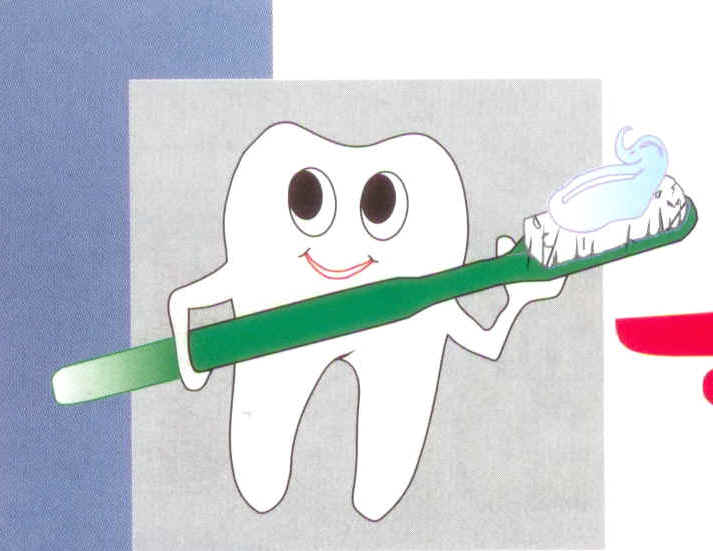 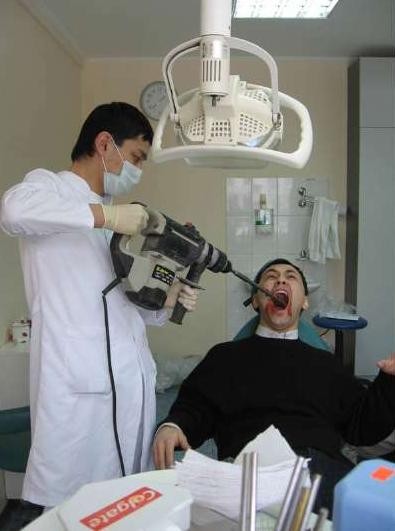